CHEMISTRY
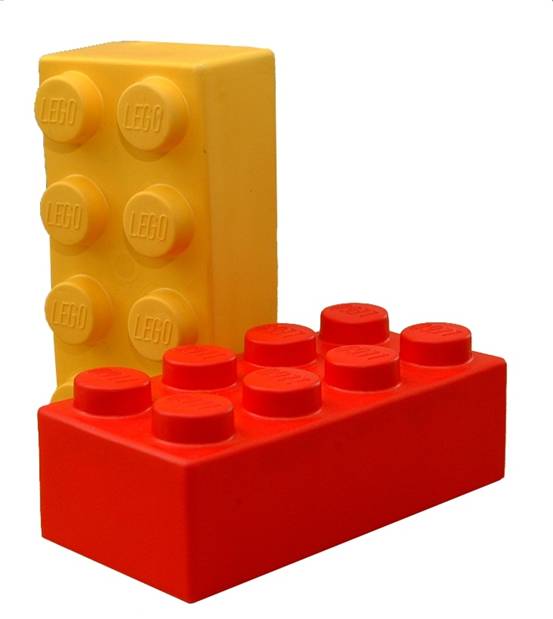 It’s all aboutbuilding blocks…
…and how they bond together.
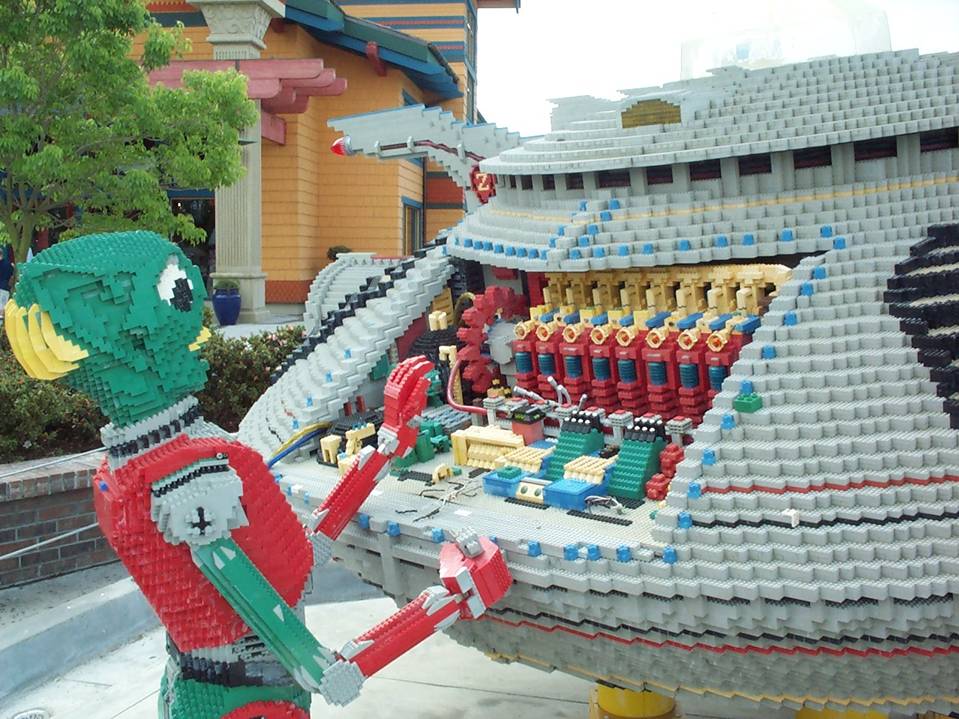 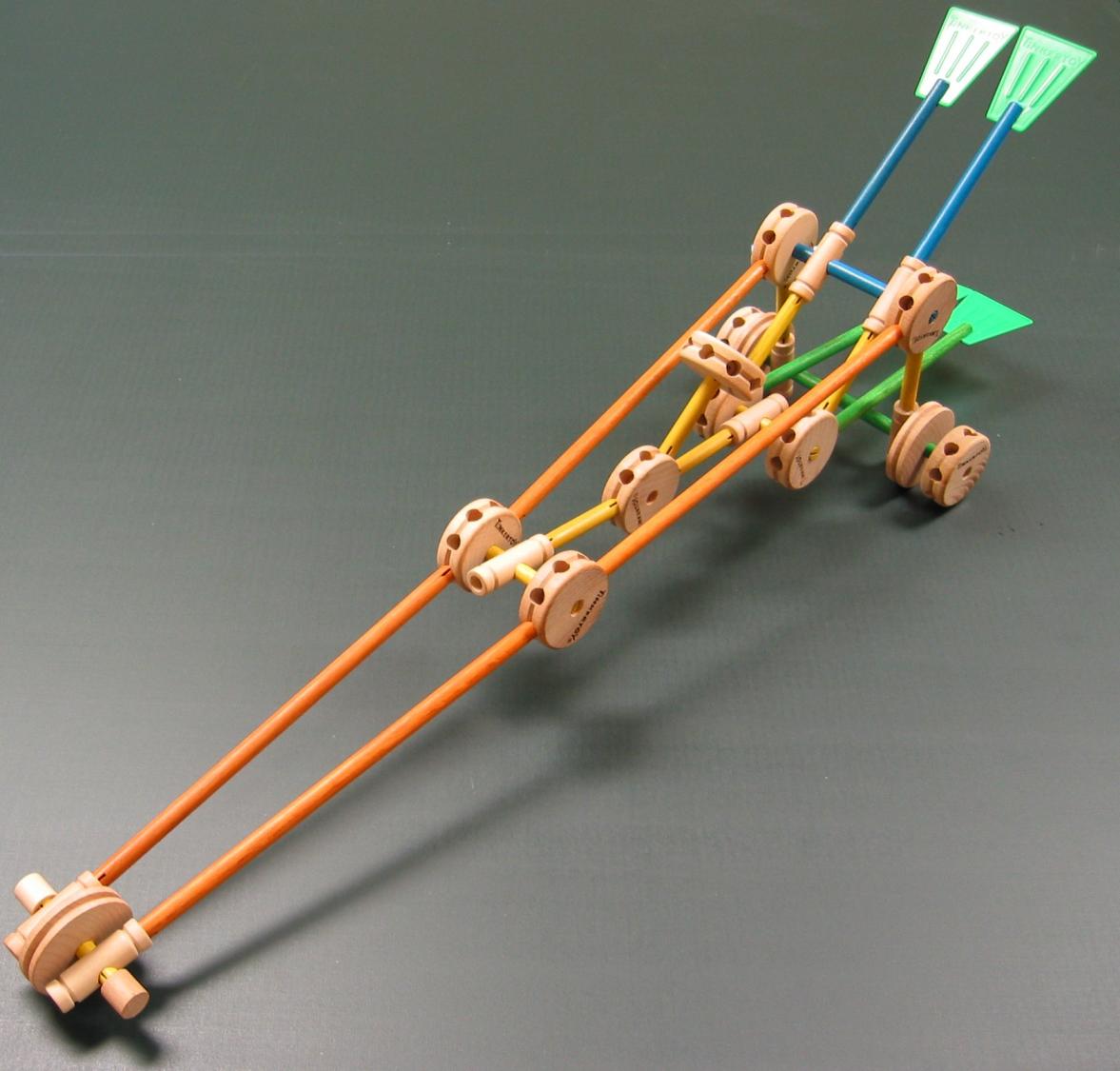 What makes good building blocks?
The ever popular “Tinkertoys”  gives us some clues.
Blocks must allow for a way to connect to one part to another.
Tinkertoys had circular blockswith holes in them,  Sticksacted as connectors.
With sticks of different lengths and a few kinds of blocks with holes in them, a wide variety of things could be assembled.
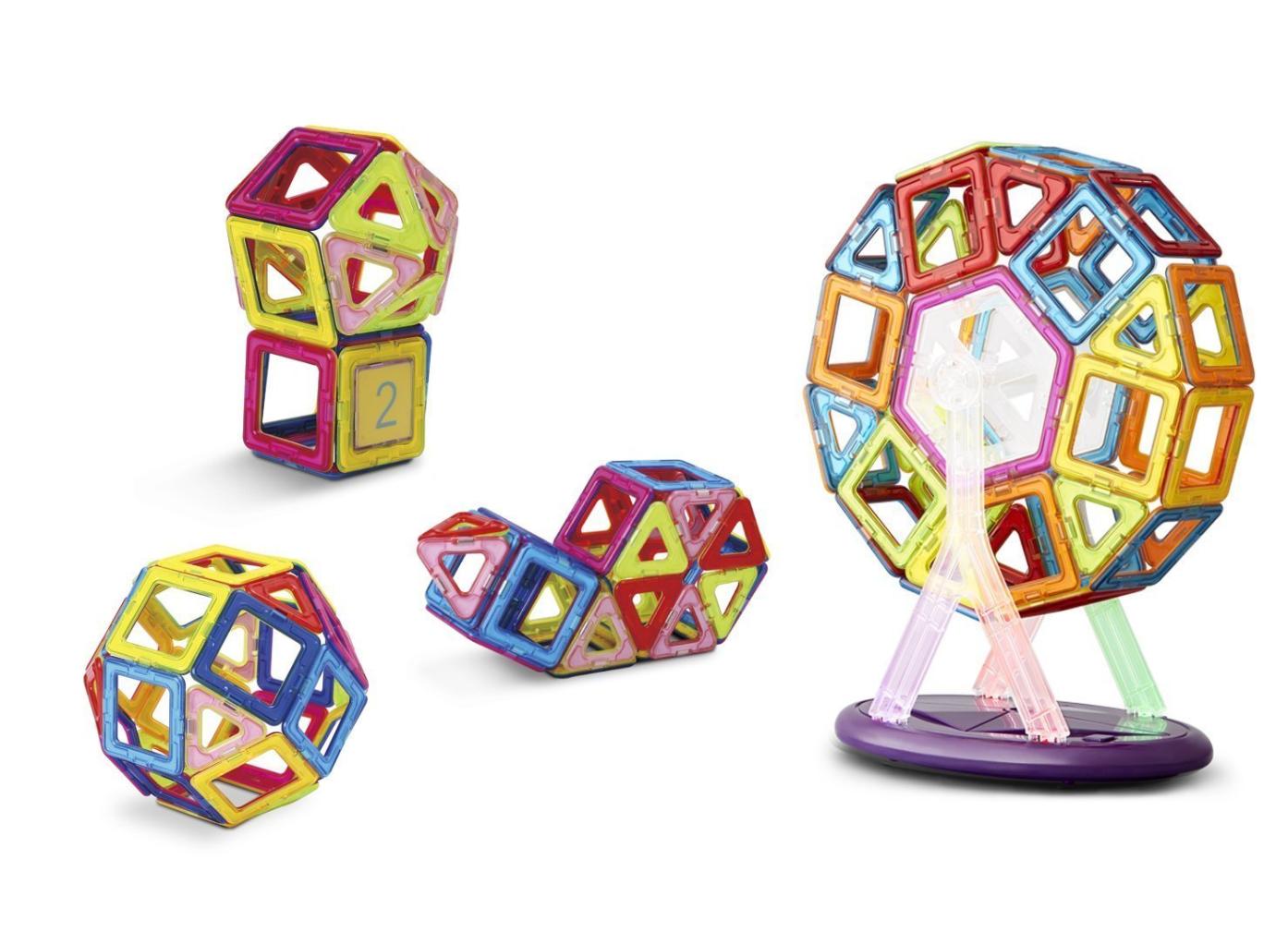 Building blocks that are based on magnets.  These allow more flexible angles than Legos or Tinkertoys.
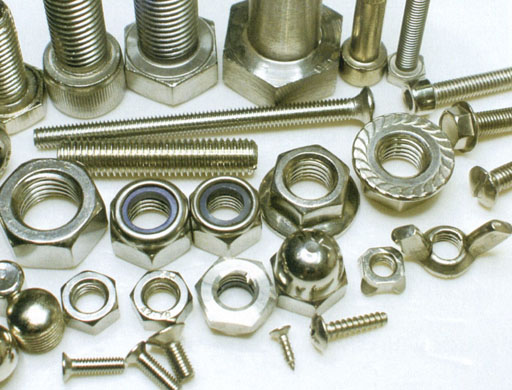 Bolts and nuts are connectors that require finding the matching size and thread.  Electrons as connectors don’t have the restriction.
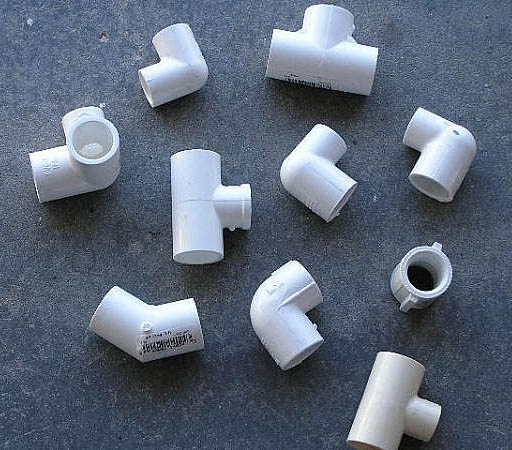 PVC pipe connectors also require choosing a certain size, plus the choices of angles are very limited.  Electrons are much more flexible.
_
+
+
+
1. Electric charge is of two types:
Positive and negative
2.  Unlike charges attract and like charges repel.
Proton           Neutron           Electron
Electron:  Both wave and particle
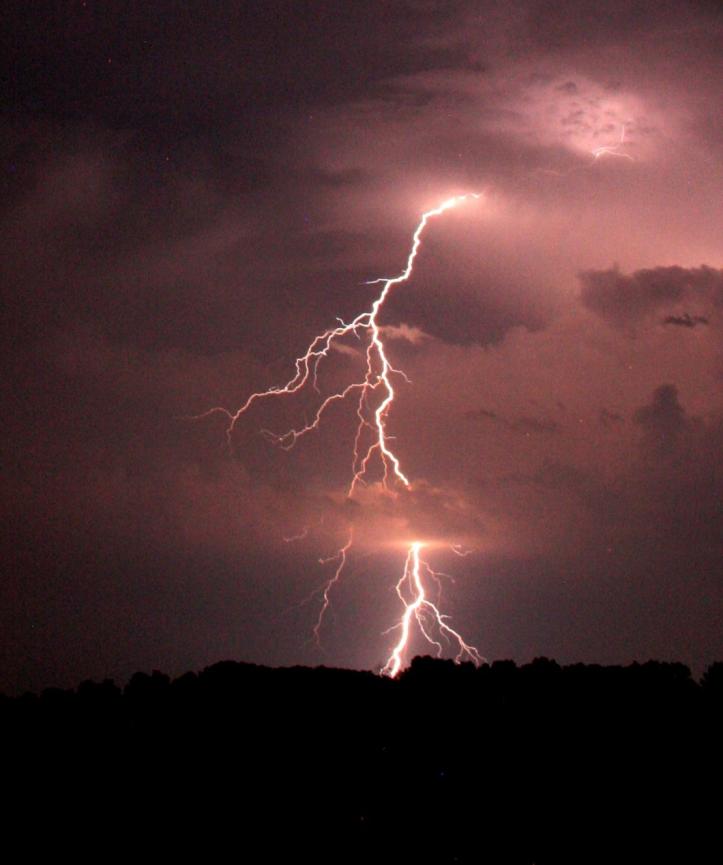 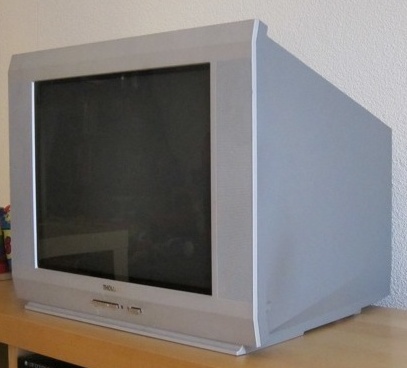 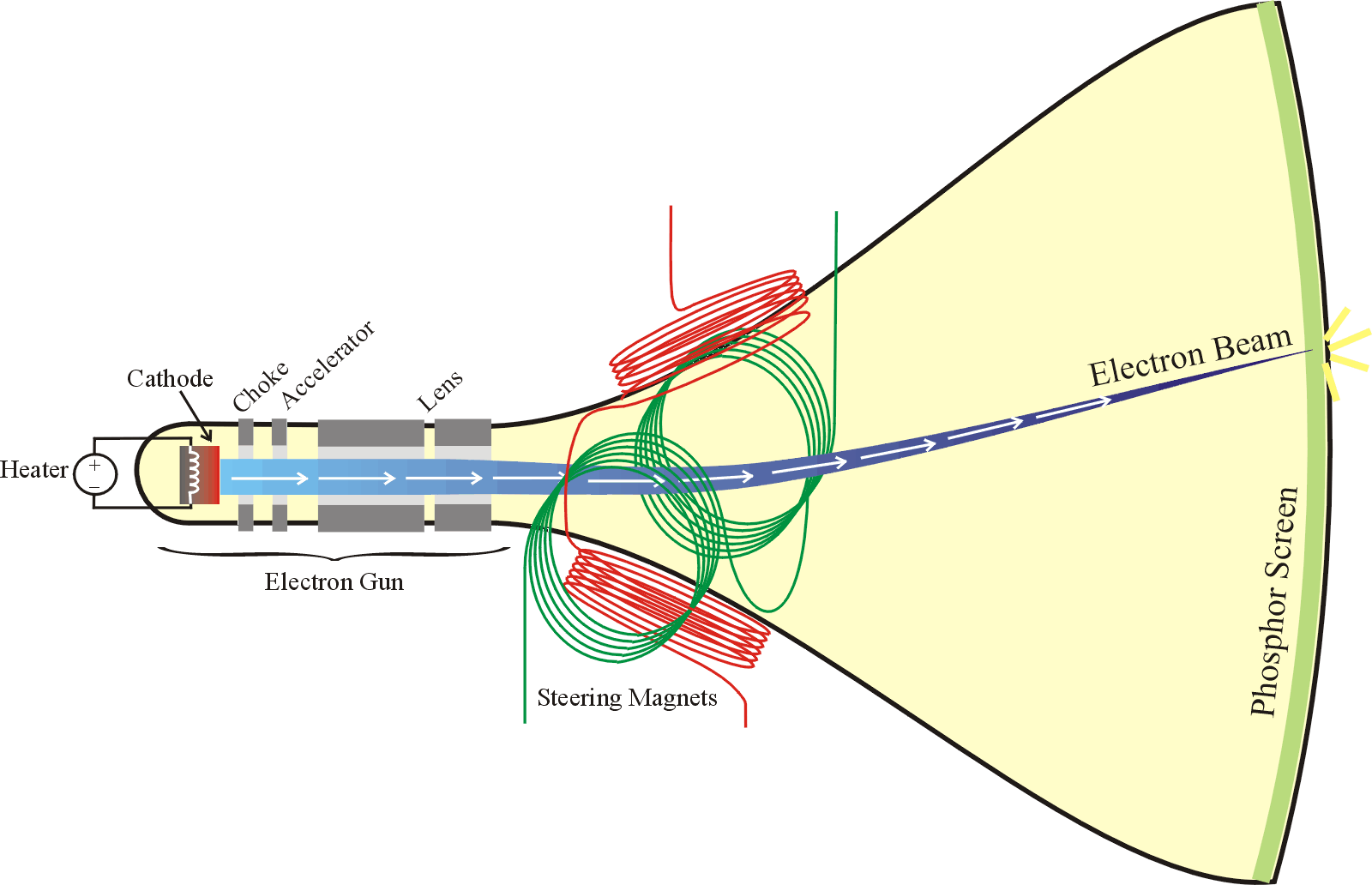 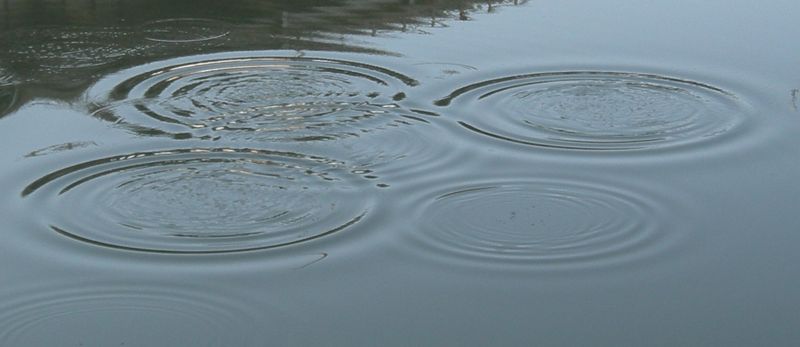 Electrons sometimes behave like waves.
Electrons bend and have interference like waves do.
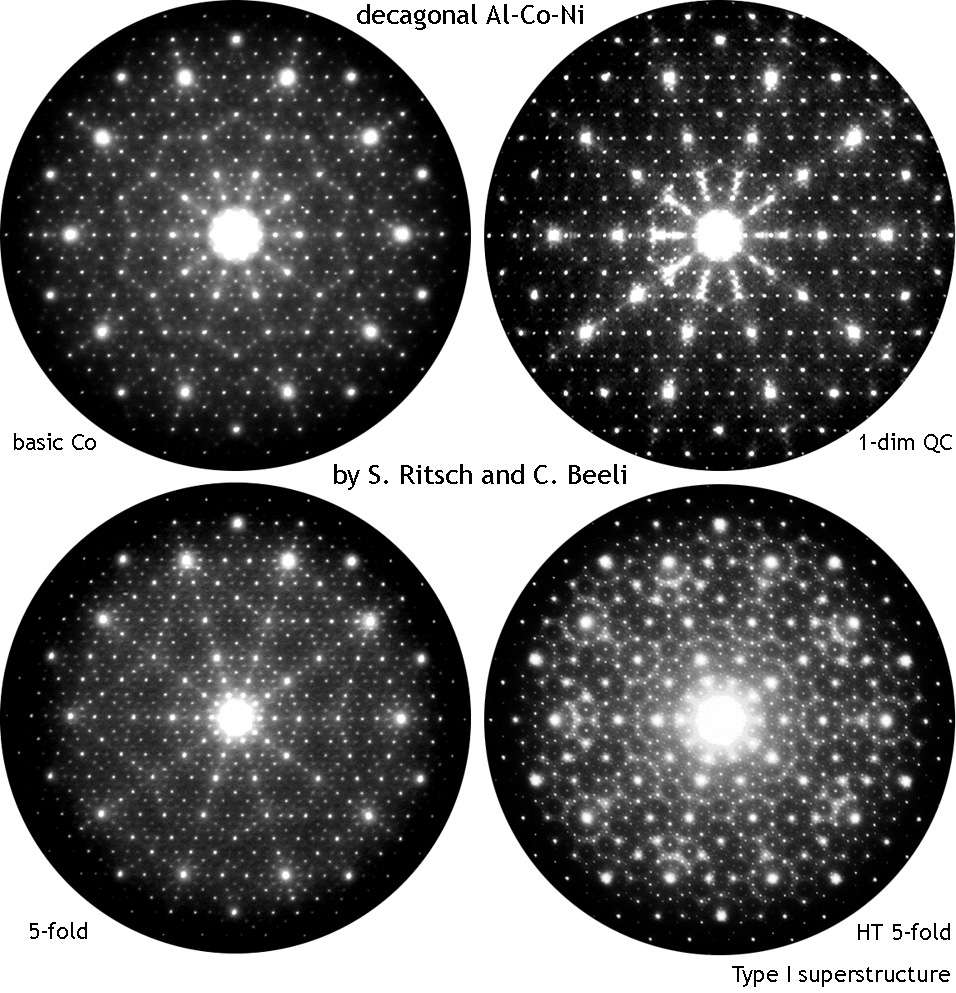 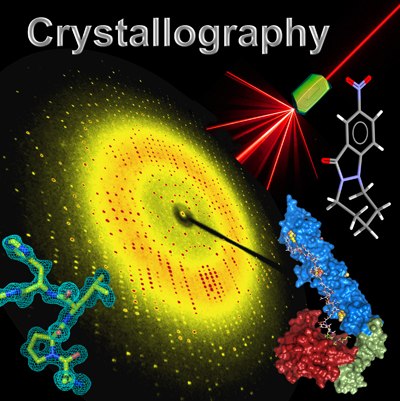 Electron:  Both wave and particle
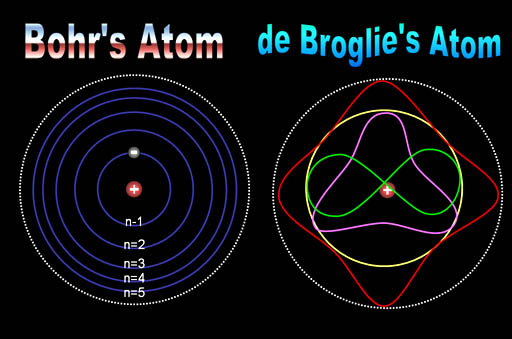 Electrons as particles that orbit the nucleus.
Electrons as waves that oscillate around the nucleus
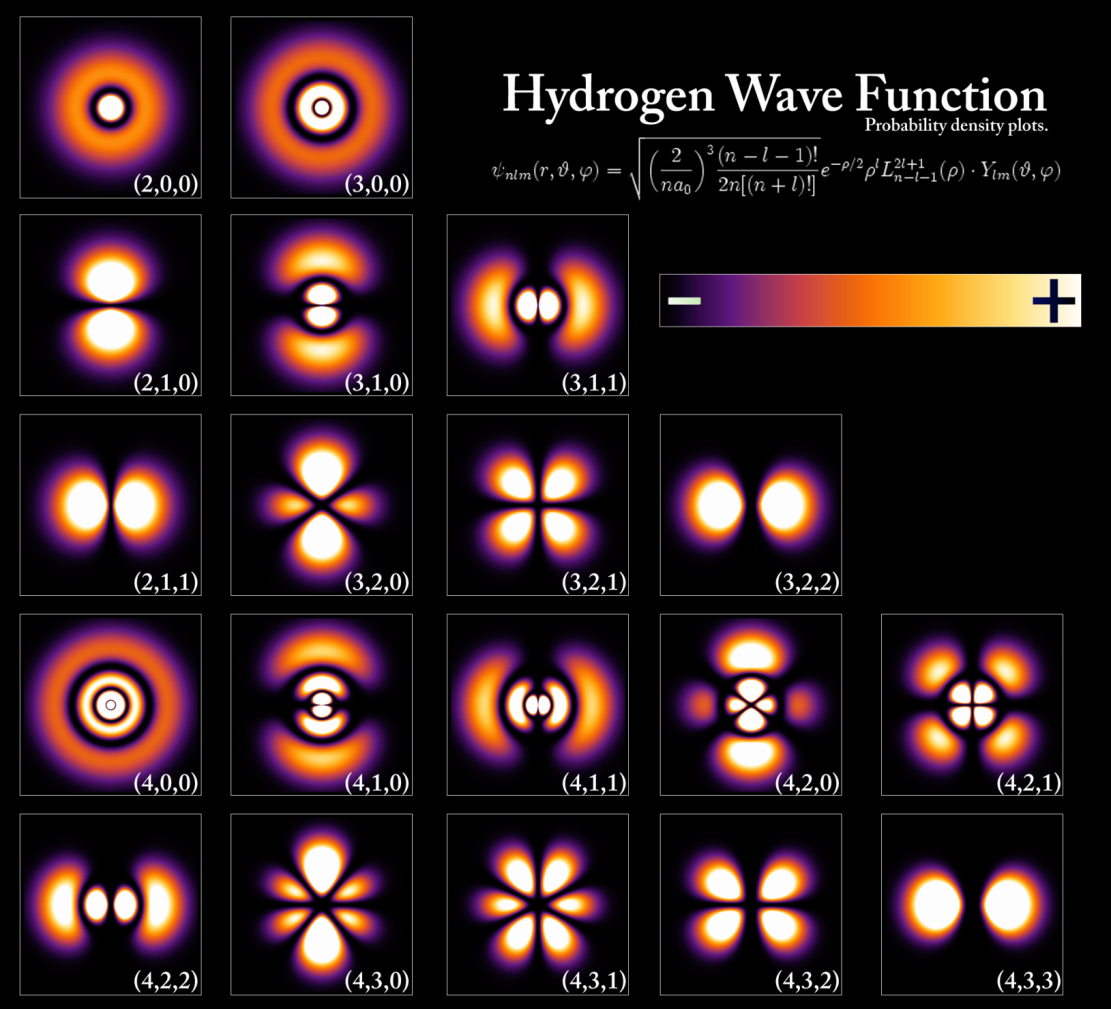 Various wave patterns that an electron can have.
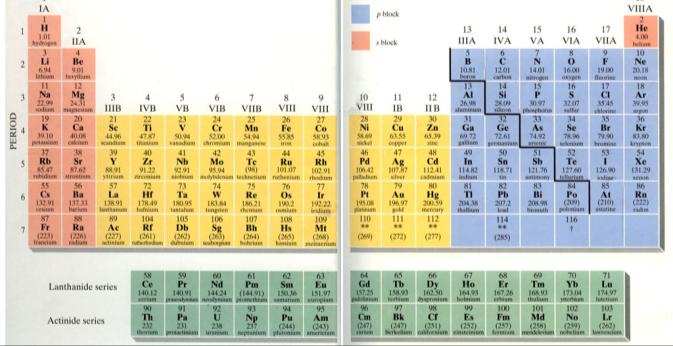 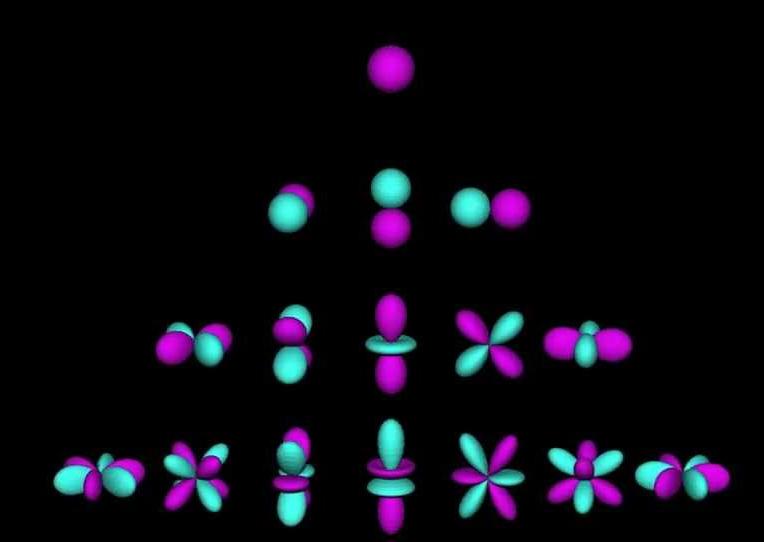 Gilbert Lewis invents a chemistry learning technique for keeping track of the outer electrons.
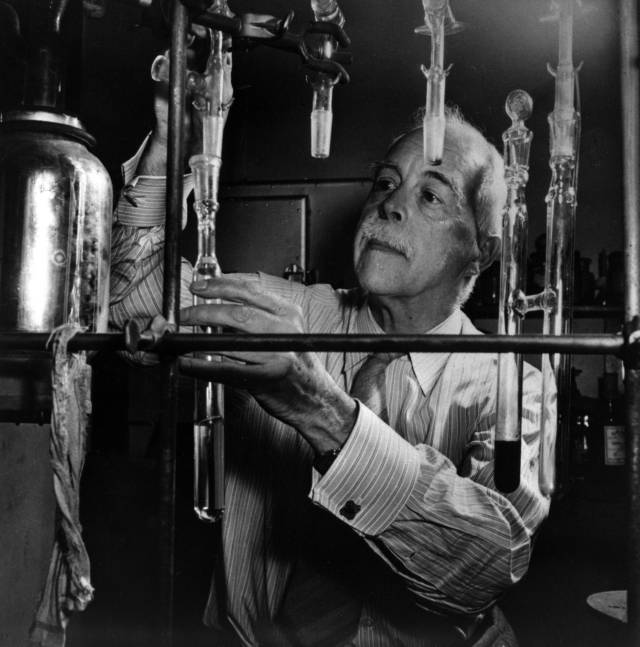 Lewis Dot Structure
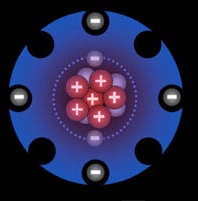 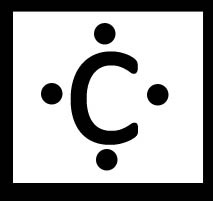 Costello Hole-Punch Structure
5 ways of showing a carbon atom
C
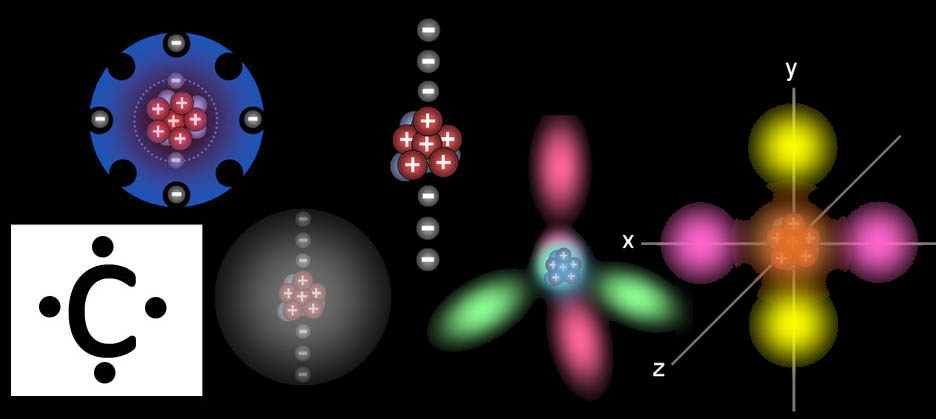 Why atoms bond
Why atoms bond
H
2
Atoms who bond by sharing have an electron to share and a vacancy to accept an electron.
COVALENT BONDING
Why atoms don’t bond
Helium
Hydrogen
If an atom has no vacancies (holes), then it won’t accept any more electrons nor will it given any away.
F
N
C
Al
Ne
Cl
O
S
Lewis used dots to indicate the number of outer (valence) electrons around the atom of that element.  He knew these dots would help students figure out how elements would combine.
H
Li
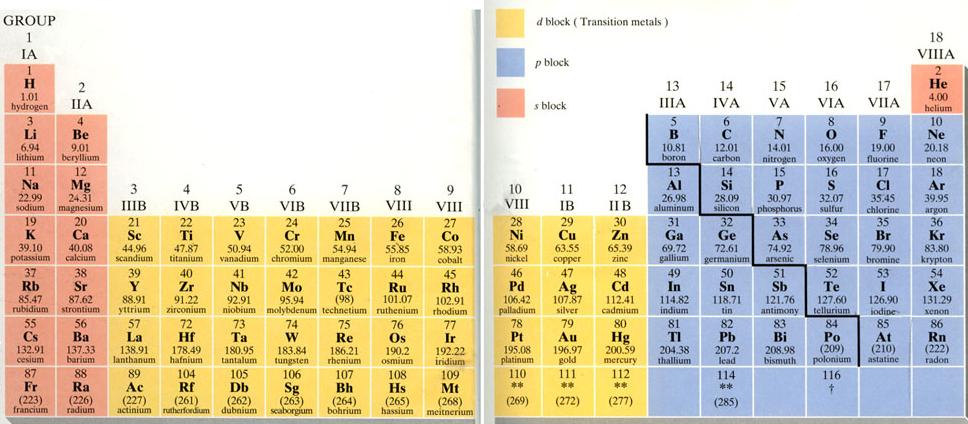 Mg
Valence Electrons
These outer electrons are called valence electrons. (valens is Latin meaning to be strong.  The word valiant also comes from valens).  Valence electrons give the elements the strength to react with other elements.  Valence electrons are given away, taken, or shared.  This results in two elements combining (bonding) with each other.
O
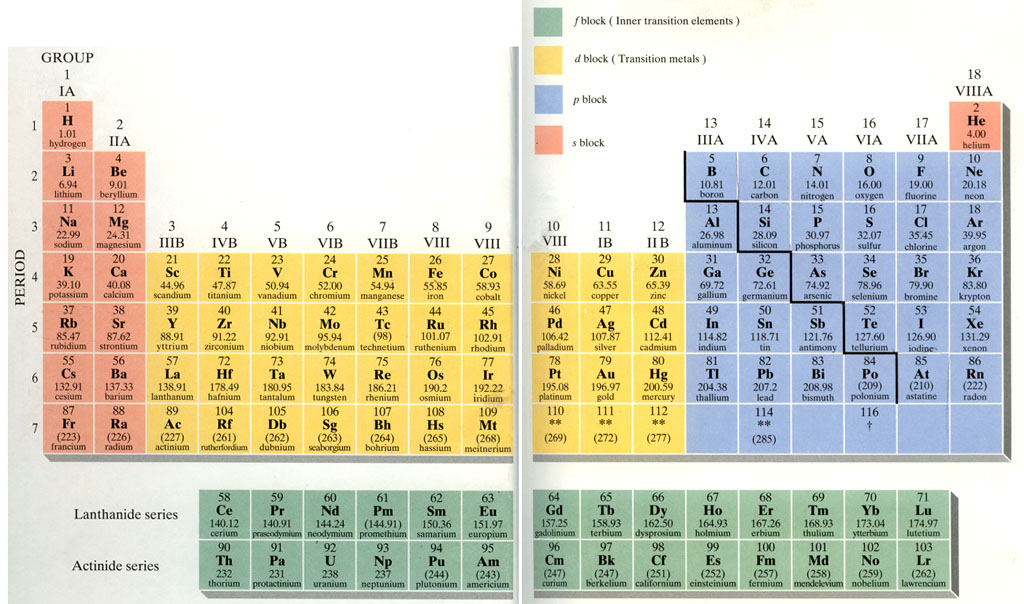 “Most GENEROUS"
NON-METALS
METALS
“Most GREEDY"
F
N
C
Al
Ne
Cl
Cl
Cl
Cl
O
S
_
_
2+
H
I
H
H
Mg
I
I
_
+
H
Li
Li
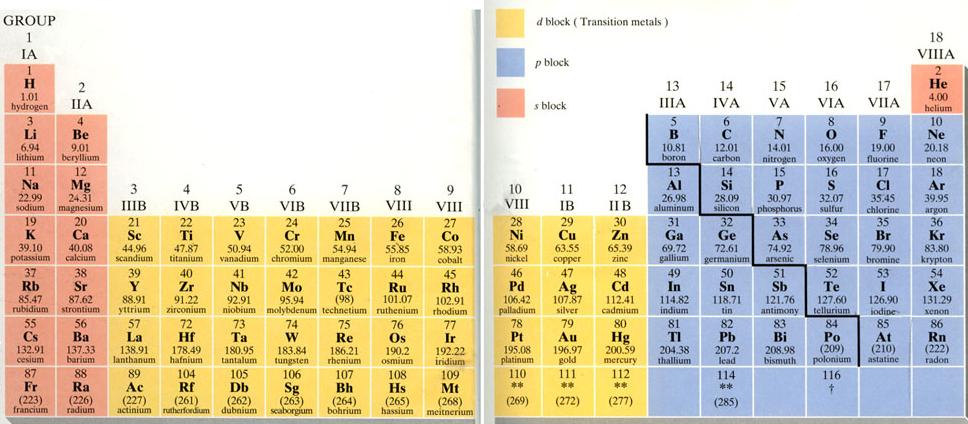 Mg
A metal gives electron(s) to a non-metal.  The metal becomes positive and the non-metal becomes negative.  They now attract each other.
+1
1
+2
+3
-4
-3
-2
-1
F
F
O
O
O
S
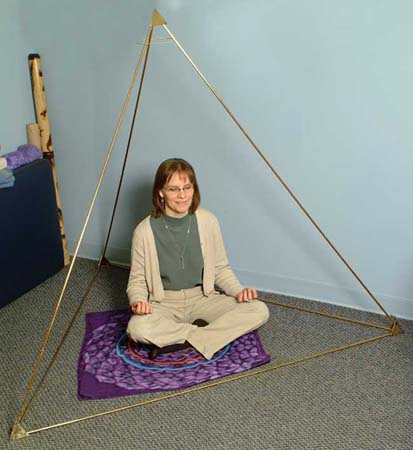 Ne
Why eight?
H
C
H
H
H
Methane building blocks
C
H
H
H
C
H
H
3
sp
H
C
H
H
H
H
C
H
H
H
1s
2s
2px
2py
2pz
sp3  sp3    sp3  sp3
y
Hybridize
Promote
x
z
Don’t worry about the details of this electron behavior, just appreciate the amazing ability that electrons have in adjusting their angles and shapes to accommodate bonding to one or many atoms.
Methane:  Carbon
Cl
Cl
Cl
P
Cl
Cl
PCl5
Phosphorus Pentachloride
Cl
P
Cl
Cl
Cl
P
Cl
Cl
3
sp d
sp3d   sp3d   sp3d    sp3d   sp3d
Neon
2
3s
3px
3py
3pz
dxz       dyz       dxy     dx2-y2    dz2
Hybridized
90o
Promoted
120o
TrigonalBipyramidal
120o
Again, don’t worry about the details of this electron behavior, just appreciate the amazing ability that electrons have in adjusting their angles and shapes to accommodate bonding different kinds of atoms and different numbers of atoms.
Phosphorus Pentachloride:  Phosphorus
Cl
Cl
Cl
Cl
Cl
P
Cl
Cl
Cl
P
Cl
Cl
PCl5
Phosphorus Pentachloride
Cl
Cl
Cl
P
Cl
Here is another possible arrangement  for phosphorus and chlorine.  This time it shares just 3 of its electrons and accepts 3 electrons from the chlorine atoms.
Cl
Cl
Cl
Cl
Cl
P
Cl
Cl
P
Cl
PCl3
Cl
Phosphorus trichloride
Hydrogen Cyanide
HCN
N
C
 bond
Sigma bond
 bond
N
H
C
Don’t worry about the details of this bonding.  Just realize that simple formulas like HCN don’t show the full story of how electrons pull hydrogen, carbon, and nitrogen together.
sulfite
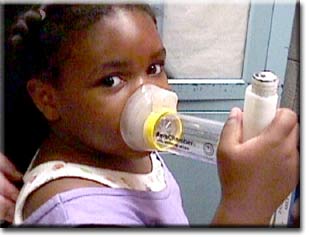 O
O
-
-
-2
SO2 turns to sulfurous acid when it contacts water.
S
O
(Sulfur dioxide SO2) Used as a preservative in wine for its antibacterial properties.. Sulfur dioxide may be used to fumigate fruit and vegetables to extend their shelf life, but 1 in 100 people are allergic to it.
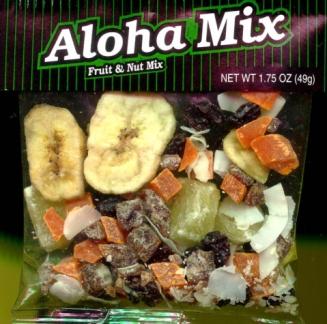 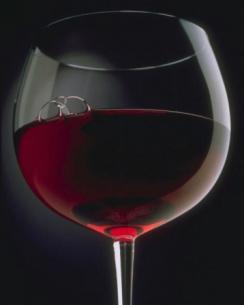 Occurs naturally in the atmosphere and as a pollutant from combustion of fuels that contain sulfur.  Sulfur dioxide is one cause of acid rain.  
Wine & trail mix labels list SO2 as an ingredient rather than saying sulfurous acid.
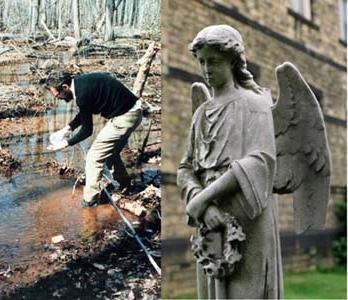 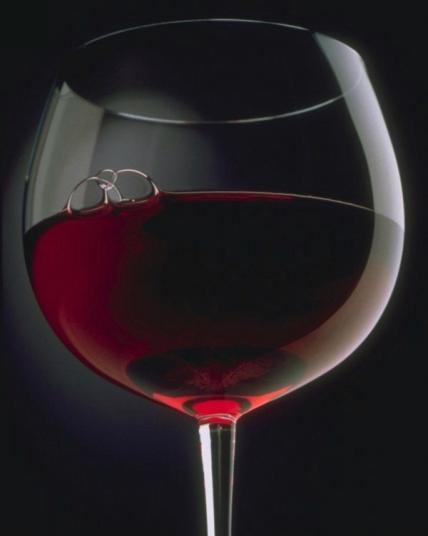 SULFITE
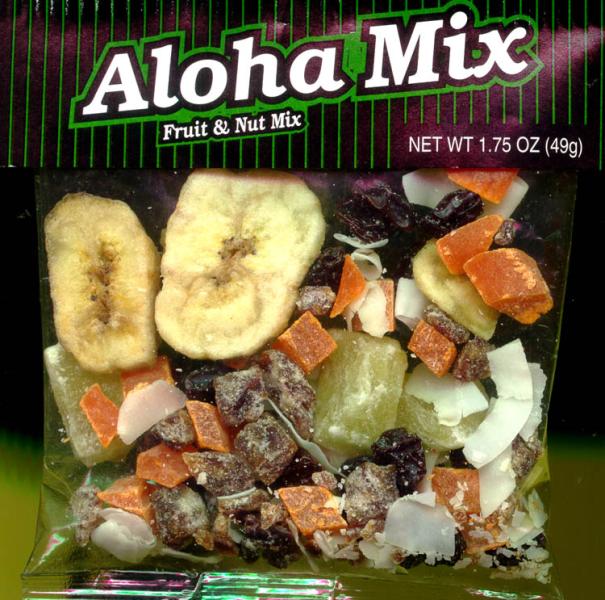 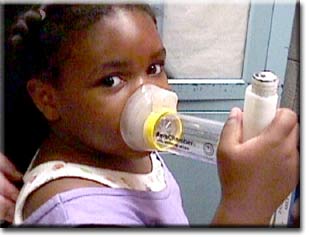 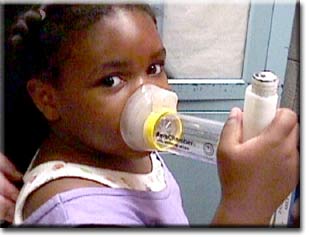 sulfite
-2
O
O
O
S
S
O
S
O
S
SO   SO2SO3  SO3-2
O
O
O
O
(Sulfite)  Used to sterilize fermentation equipment and food containers, as well as for its antimicrobial properties. Generally meat, cereals and dairy products may not be treated with it as it destroys thiamine (vitamin B1) content. Over exposure to sulfites in food may cause an asthmatic attack.
1 out 100 people are sensitive to sulfite causing allergic reactions.  Some people have died.
sulfite
-2
-2
sulfate
O
O
O
O
S
O
O
S
S
O
S
O
S
O
O
O
O
O
Sulfite
Sulfate
Sulfur trioxide
Sulfur dioxide
Sulfur monoxide
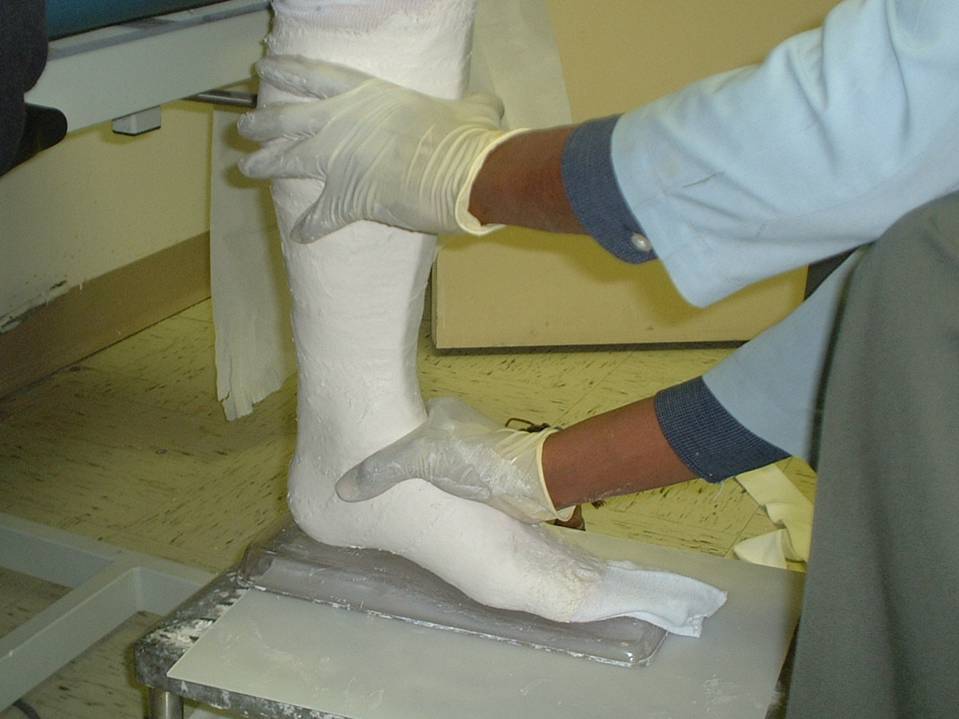 Calcium Sulfate hemi-hydrate
CaSO4 • ½ H2O
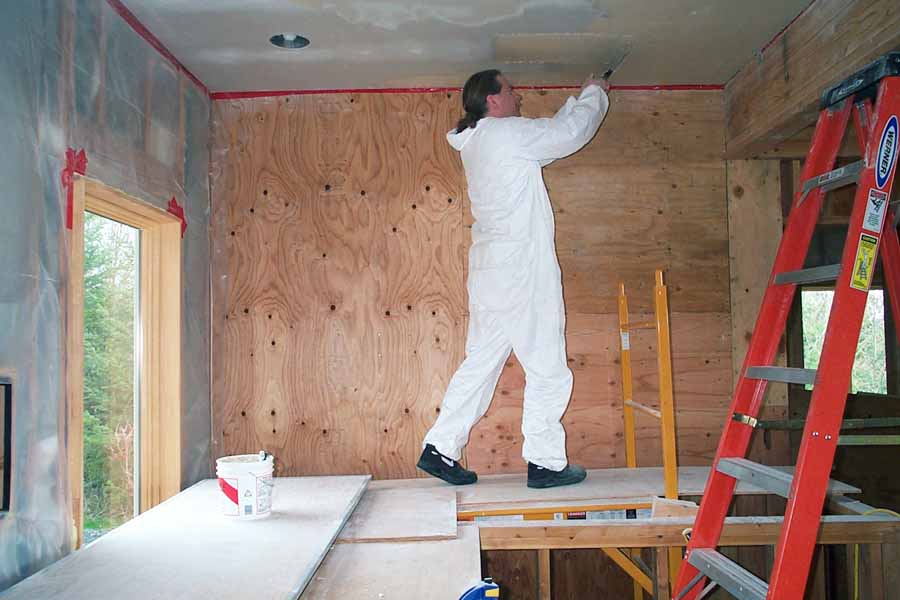 Calcium Sulfate dihydrate
CaSO4 • 2H2O
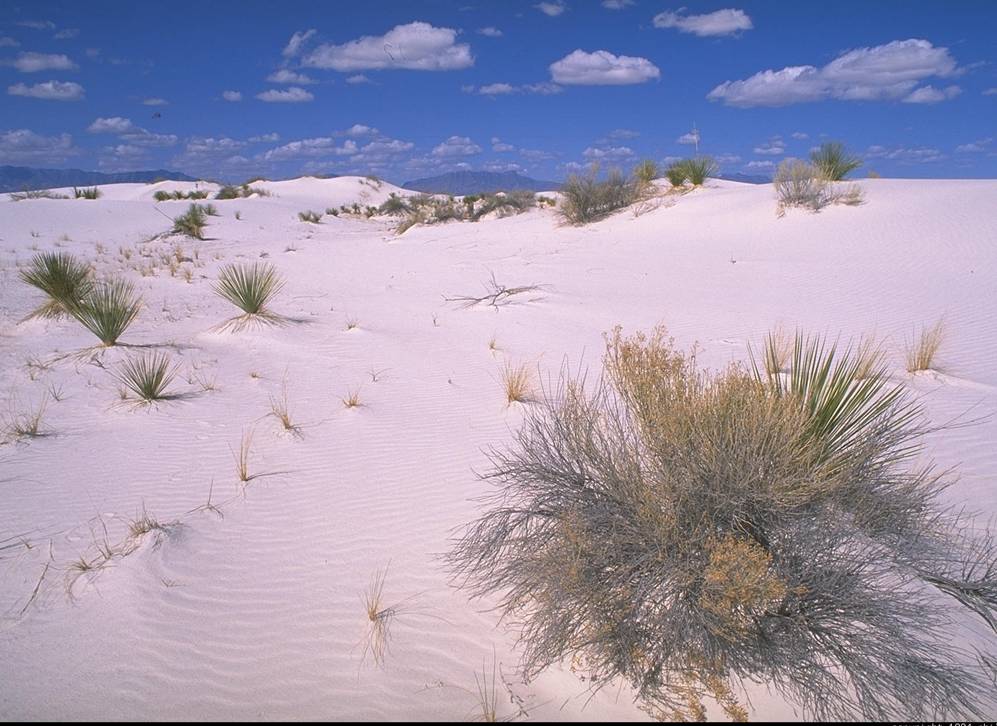 White Sands, NM
CaSO4 • 2H2O
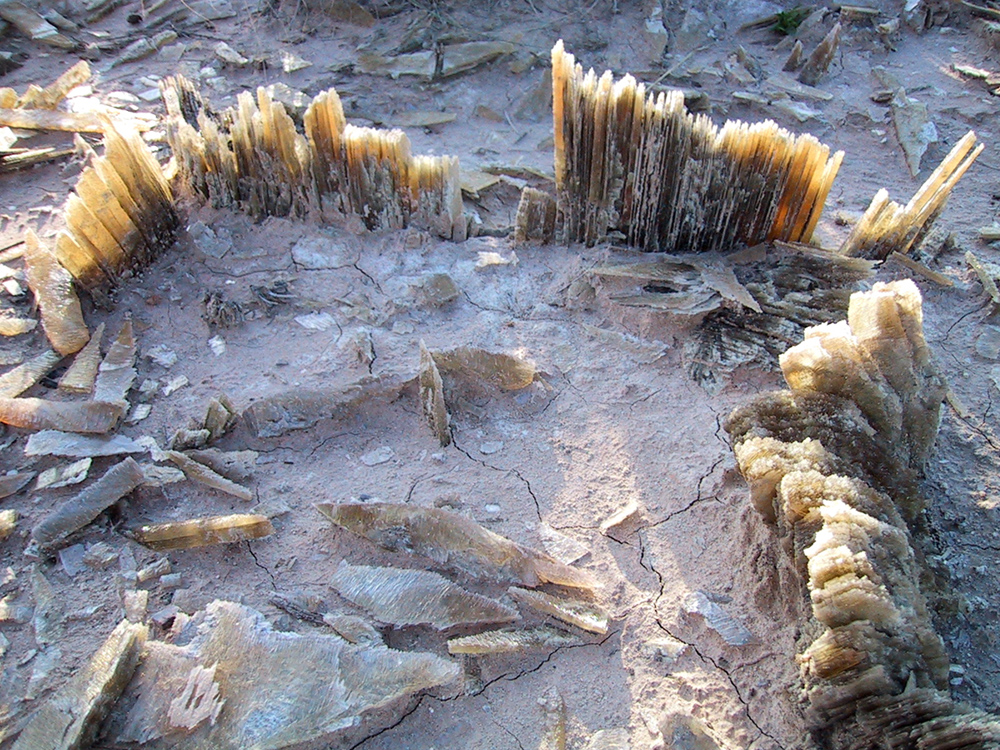 White Sands, NM
CaSO4 • 2 H2O
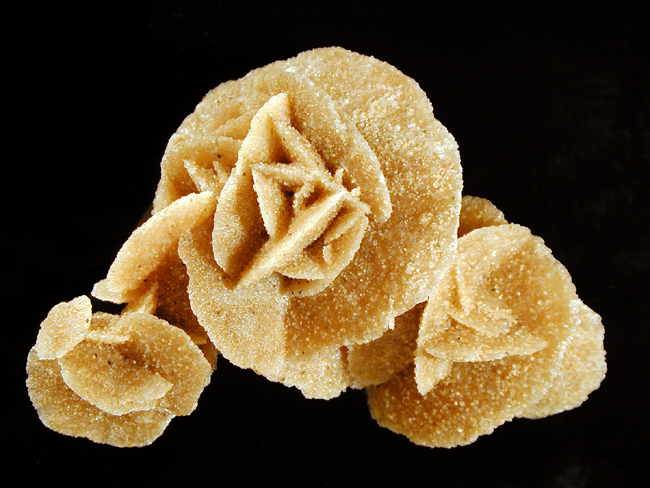 Desert Rose
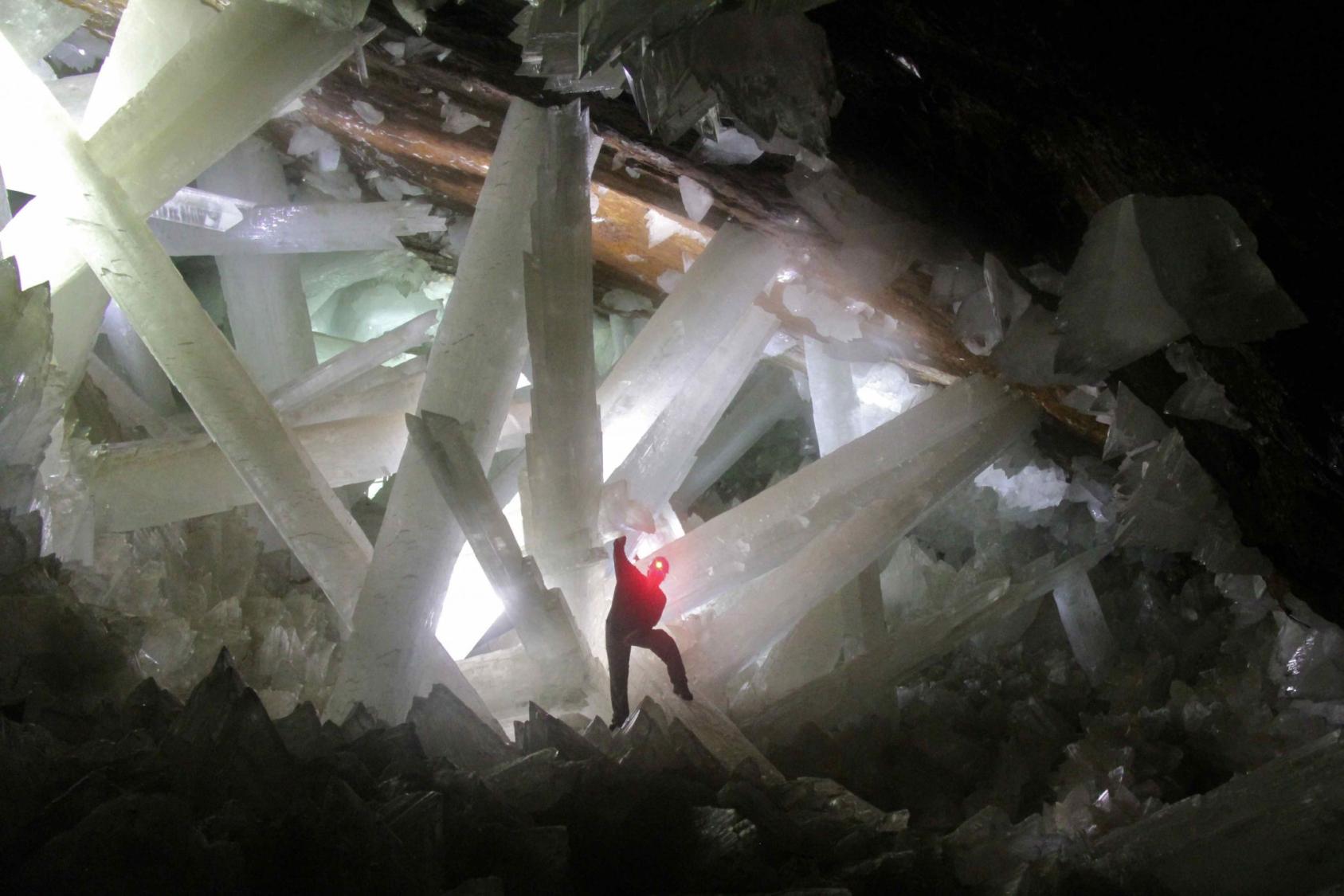 CaSO4•2H2O
Crystal Cave in Naica, Mexico
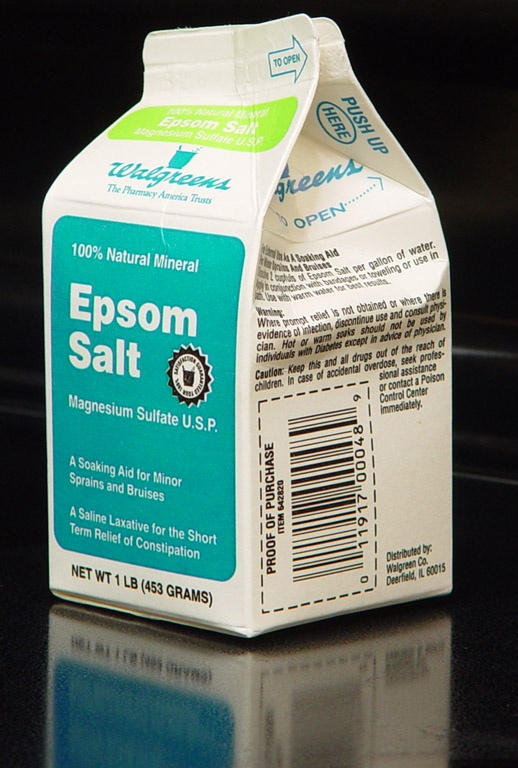 Epsom Salts [MgSO4 • 7H20]
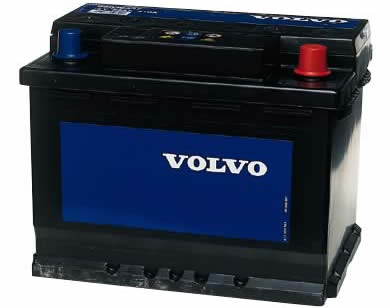 H2SO4
Sulfuric acid (battery acid)
2H+ + SO4-2
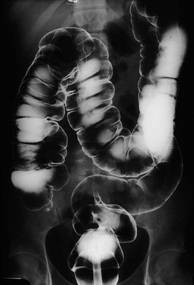 Barium Sulfate (BaSO4)(contrast medium for xrays)
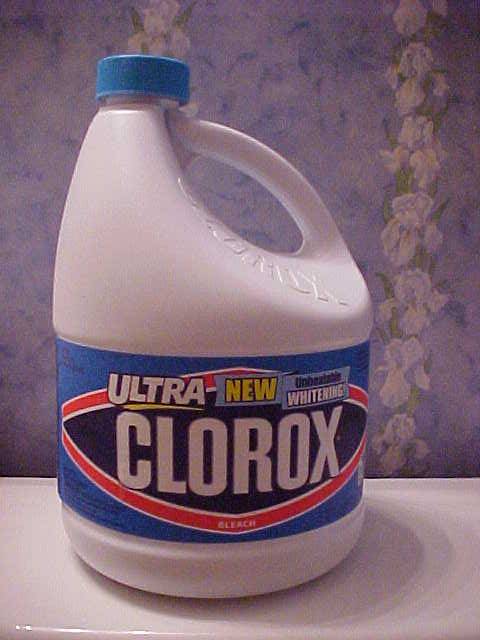 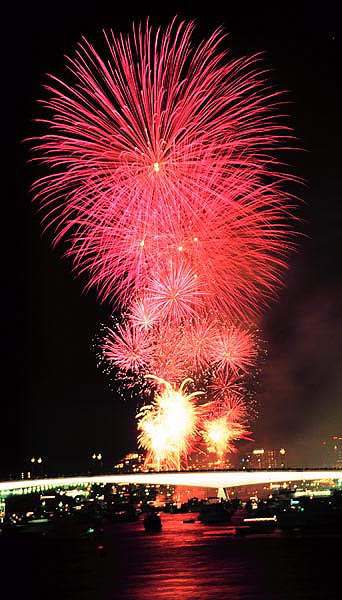 CHLORATES
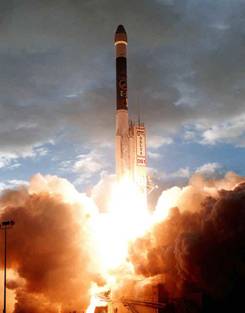 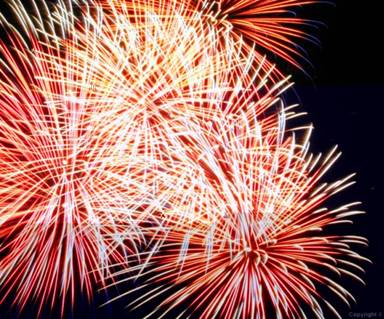 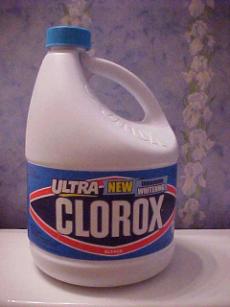 perchlorate
chlorite
chlorate
Sodium
O
O
O
hypochlorite
Cl
O
O
Cl
Cl
O
Cl
O
O
O
O
Chlorate & perchlorate strong oxidizers
When heated, metallic chlorates & perchlorates turn into salt plus oxygen.   2KClO3    2KCl  + 3O2  
Fireworks, explosives, O2 for rocket fuel
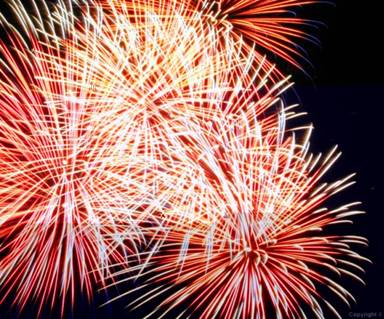 Cl
Cl
Cl2       ClO-  ClO2-   ClO3-        ClO4-
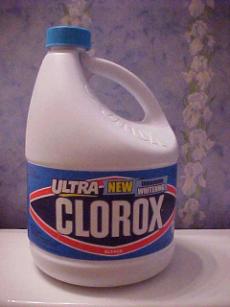 O
Cl
O
O
O
These negative ions will ionic bond with any positive ion such as metal ions.
Sodium
hypochlorite
Cl
+
+
Na
K
O
NaClO
Sodium hypochlorite
KClO4
Potassium perchlorate
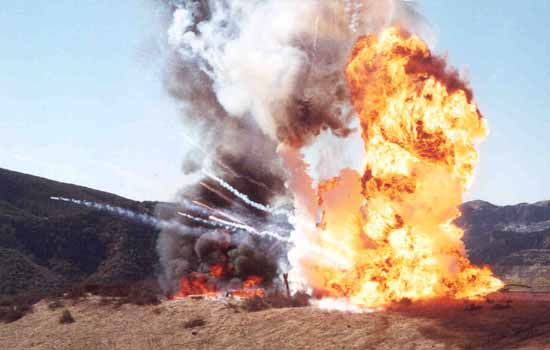 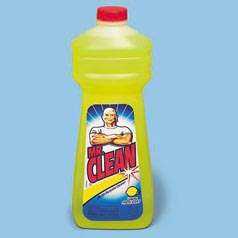 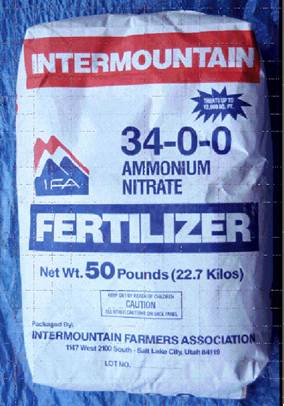 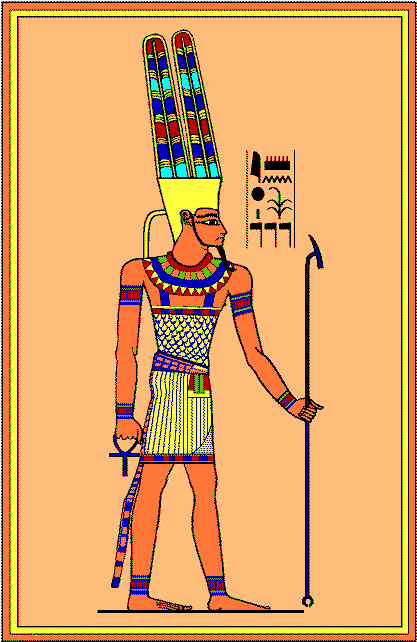 AMMONIUM
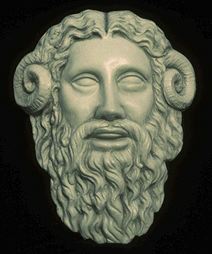 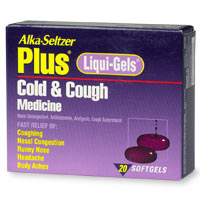 -
N
-
-
AMMONIA
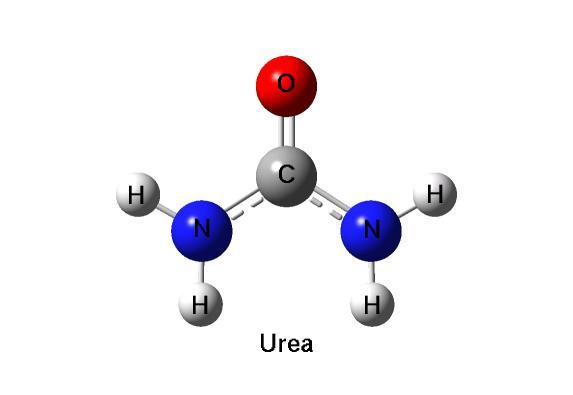 Ammonia is created in the body from digestion of proteins and amino acids.   If there’s an excess of nitrogen, the body converts it to urea, which is less toxic.  Urea is expelled in the urine.
Some babies are born without the enzymes to convert ammonia to urea, so they develop hyperammonemia, which is fatal or will cause brain damage.
Ammonia is formed when animal waste is decomposed by bacteria.
AMMONIA +PROTON = Ammonium
+1
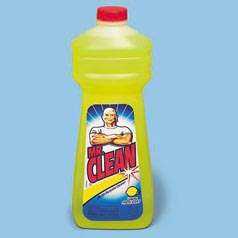 -1
-
N
O
-
-
-
-
Ammonia added to water will form ammonium hydroxide (cleaning “ammonia”)
Ammonium nitrate:  Fertilizer, explosivesAmmonium chloride: conducts electricity inside dry-cell batteries.  Also used in cough medicines to hide the taste of bitter tasting medicines. Also used as expectorant.
The positive ammonium ion forms an ionic bond with any negative ion.
+1
-1
-
Cl
N
-
2-
-
(NH4)2SO4
Ammonium sulfate
NH4Cl
Ammonium chloride
O
+1
+1
O
O
S
-
-
N
N
O
-
-
-
-
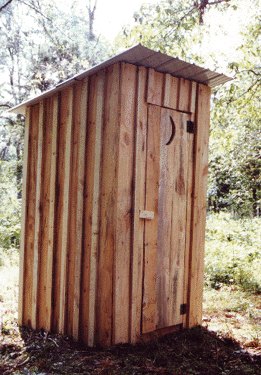 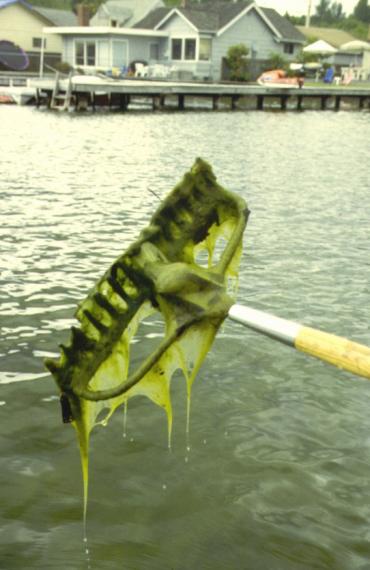 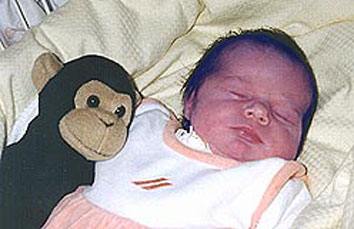 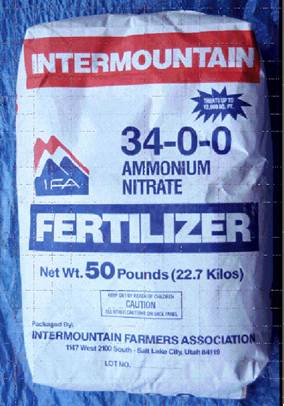 NITRATES/NITRITES
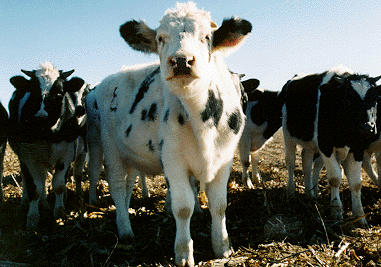 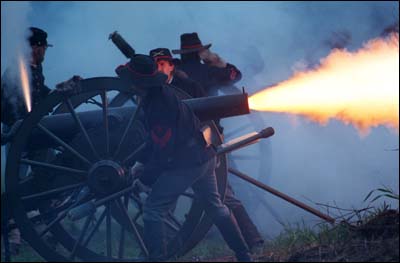 Nitrate
-1
Nitrite
-1
O
N
N
O
O
N
O
N
O
NO2-
NO3-
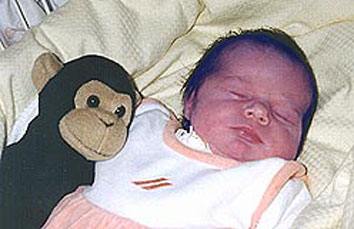 High nitrate levels in drinking water can harm infants. Nitrate is converted into nitrite by bacteria that survives in infants’ stomachs.
by bacteria that survives in infants’ stomachs causing “blue baby syndrome”
The nitrite in the blood converts the hemoglobin in red blood cells to methemoglobin (“meta” + hemoglobin)

The altered hemoglobin reduces the ability of the blood to carry oxygen, causing a condition known as methemoglobinemia, or "blue baby syndrome” because the baby turns blue due to lack of oxygen.
Na
Cl
]
]
[
[
_
-
+
+
Na
Cl
A sodium ion (Na+) will not bond with a chlorine atom.   Na+ outer orbit is full and stable.
+
Cl
+
]
]
Na
[
[
Likewise, a sodium metal atom will not bond with the chloride ion (Cl-).
-
-
Na
Cl
Na
Na
Cl
2
+
+
Na
Na
_
Cl
_
Cl
_
Cl
+
+
Na
Na
_
Cl
NaCl  (Sodium chloride)
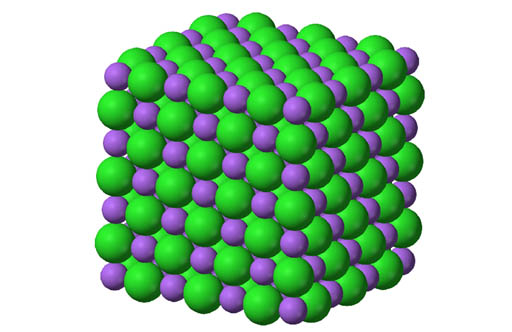 H
2
O
2
H
H
O
F
F
C
F
F
F
C
F
F
C
F
F
F
Fluorine
F
F
Carbon
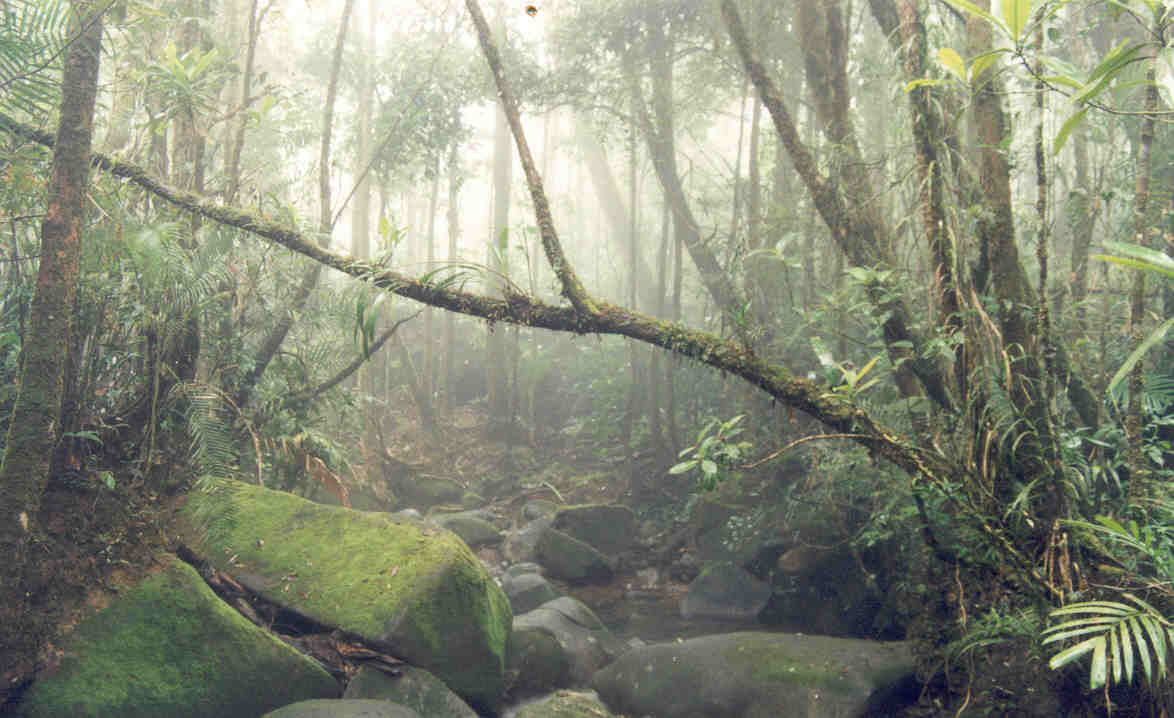 Organic compounds are compounds that usually come from organisms. They always have carbon and often have other elements like hydrogen, oxygen, and nitrogen.
Examples: Alcohol, Sugar, Fat, Protein
Diversity within Same Element
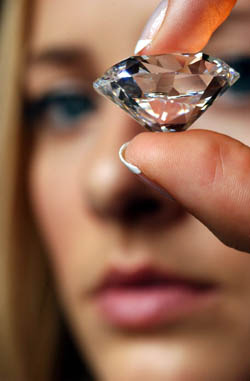 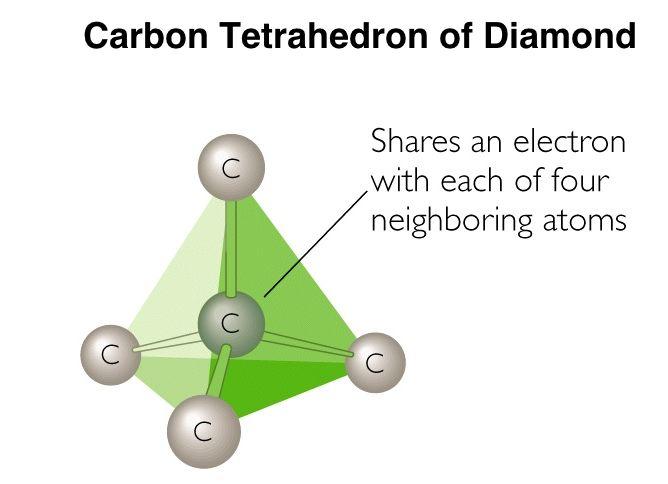 Diversity within Same Element
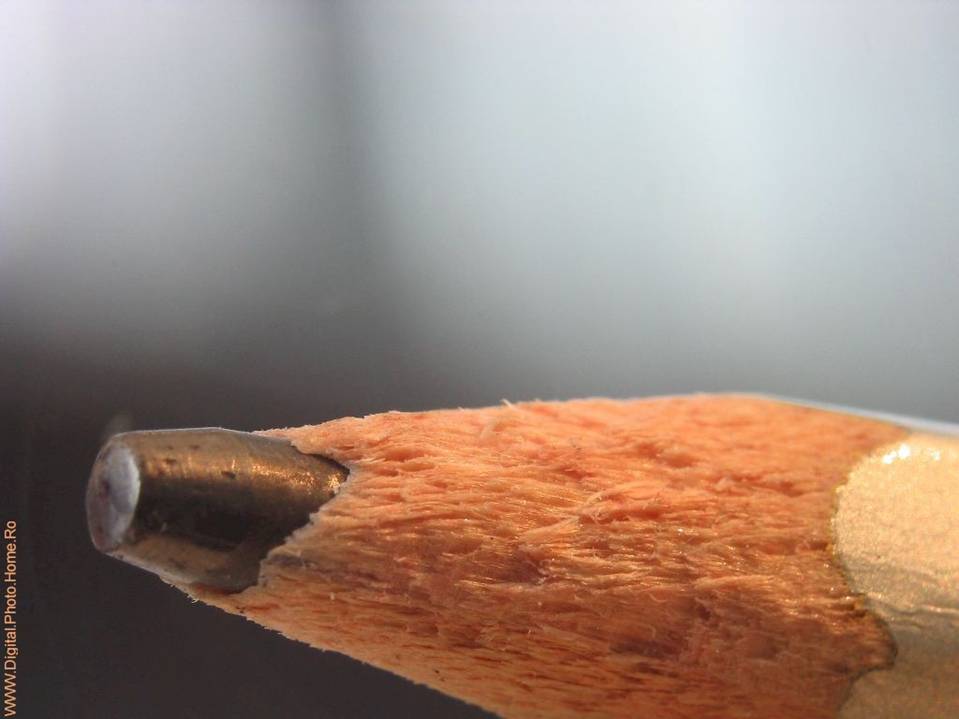 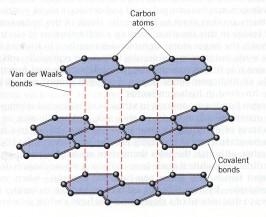 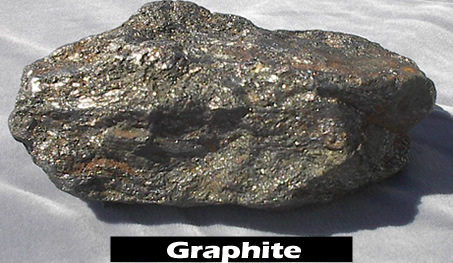 Carbon as Graphite
Diversity within Same Element
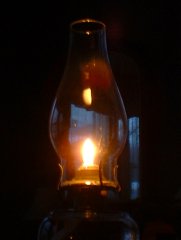 Amorphous Carbon.  Lampblack
Used in black inks in paints, copiers, ink-jet printers.
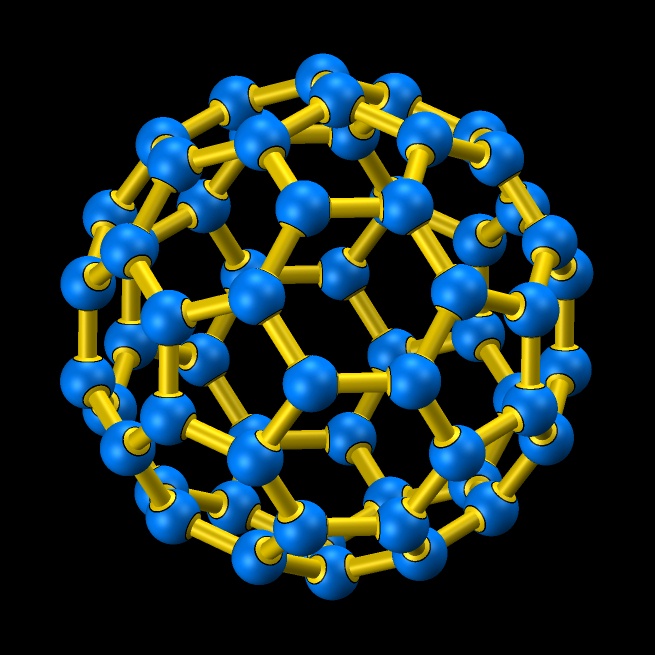 Carbon connected as spheres
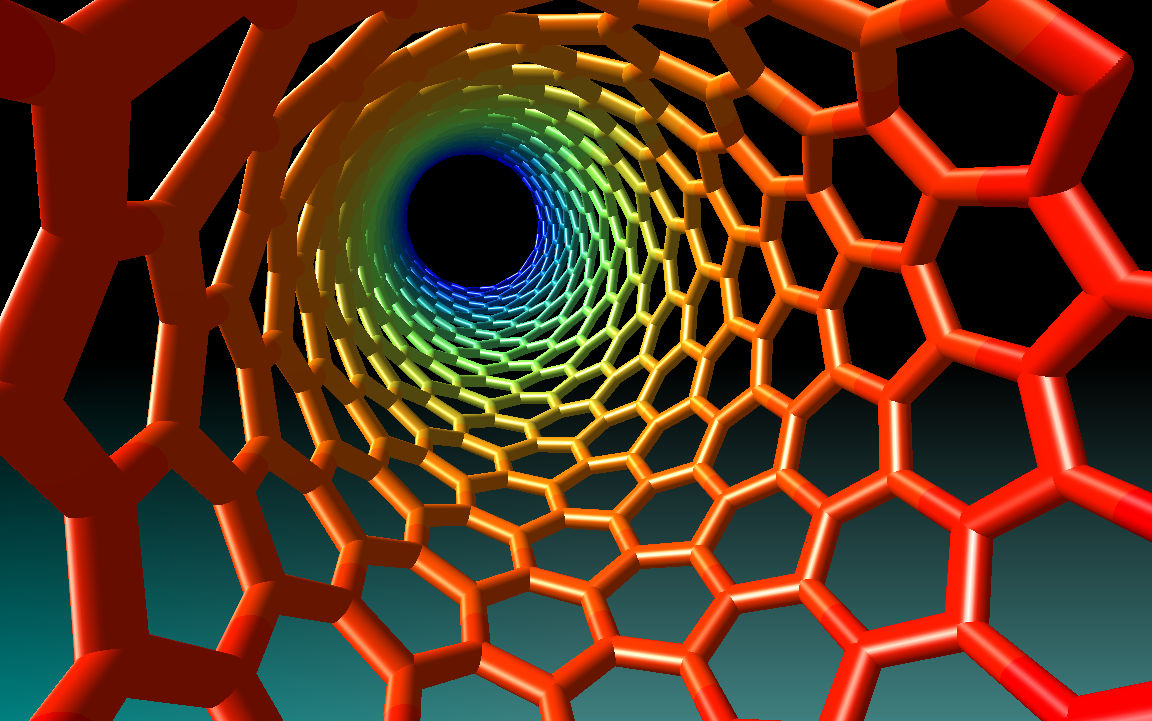 CARBON NANOTUBES
COMPOUNDS
Hydrogen
Compounds are two or more elements that share electrons (covalent bonds) or have taken or given electrons away (ionic bonds).
Carbon
Hydrogen
Hydrogen
Hydrogen
COMPOUNDS
Hydrogen
Compounds are two or more elements that share electrons.
Carbon-6
Hydrogen
Hydrogen
Hydrogen
IONIC BONDING
8 (+)10 (-)-2 Charge
Oxygen8 protons10 electrons
Magnesium12 protons10 electrons
12 (+)10 (-)+2 Charge
8 outer electrons
8 outer electrons
Elements are the new building blocks
H
O
C
O
C
N
H
H
H
C
H
H
H
3 kinds of graphic elements build a brick
Brick becomes building block for a layer of bricks
Layer of bricks becomes building block for wall of bricks
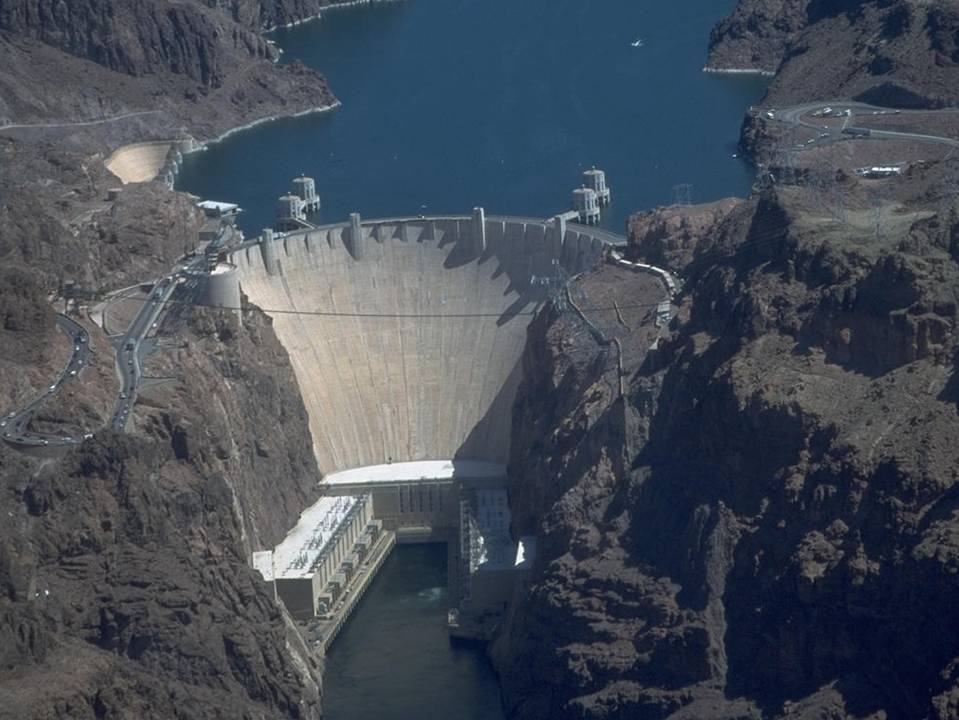 INORGANIC
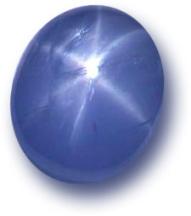 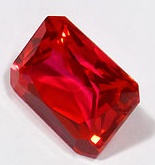 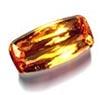 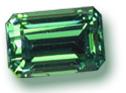 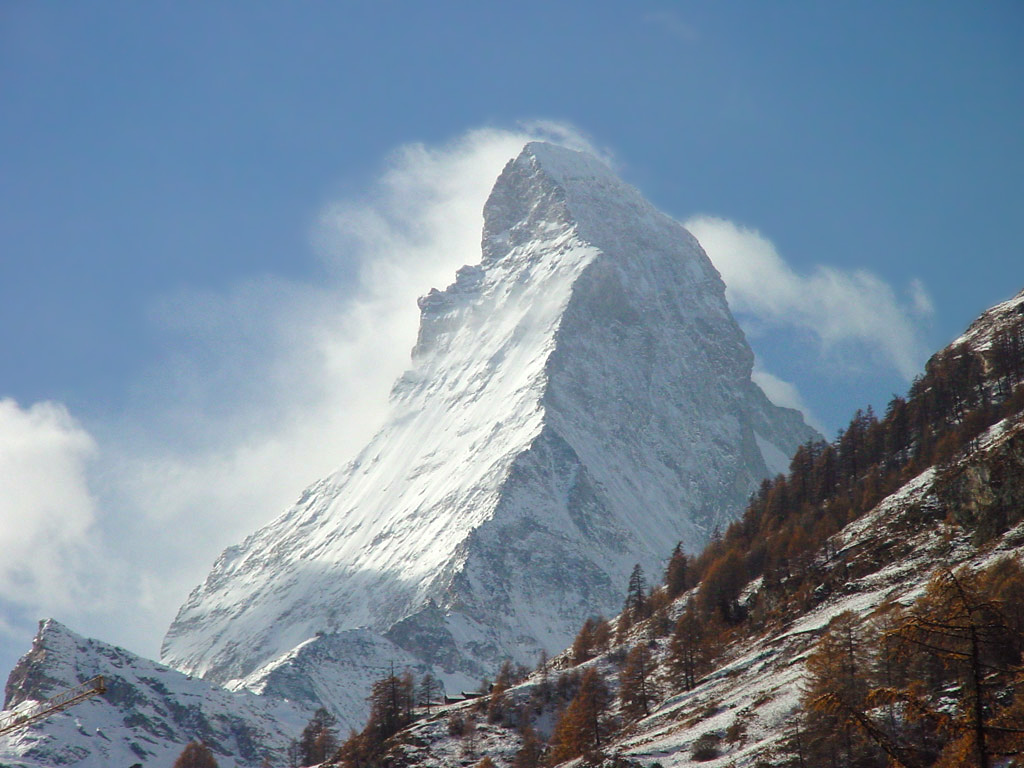 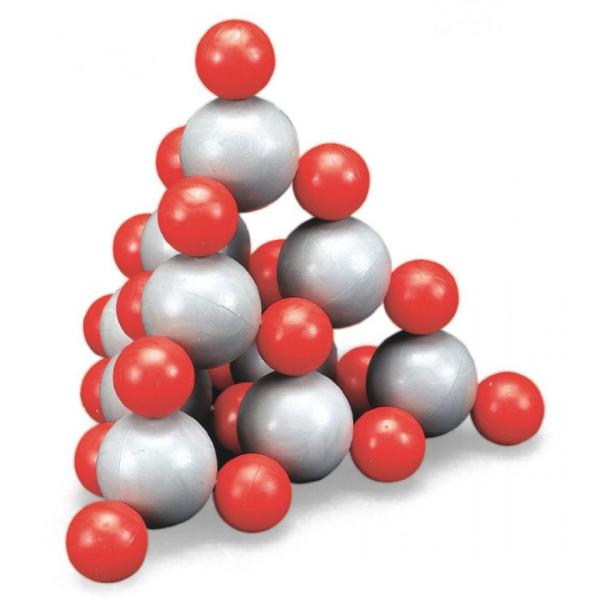 Quartz
Silicon dioxide
Si
Silicon is in the same group (column) as carbon, so it also has 4 outer electrons.  This allows it to connect to two oxygen atoms to form SiO2, or it can connect to 4 oxygen atoms when it is stacked with other silicon and oxygen atoms as shown.  (Silver balls are silicon).
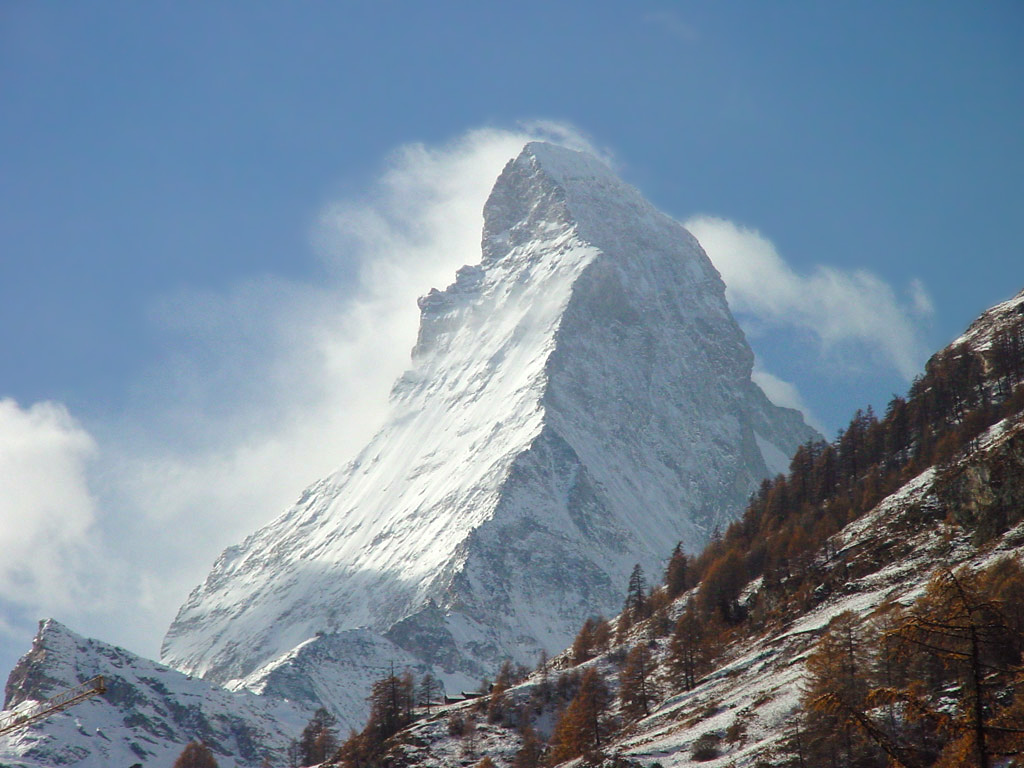 (Weight) Oxygen 50% & Silicon 30%
Main building blocks of minerals
The other common elements in order of abundance are the metals aluminum, iron, calcium, sodium, and potassium.
Minerals usually contain metal ion ionically bonded to a group of non-metals that are covalently bonded to other non-metals.  Example:  Emerald.   Be2Al2(SiO3)6.  Be (beryllium) ions are +2 each.  Al (aluminum) ions are +3 each.  They have an ionic bond with six SiO3 (silicate) ions.  The SiO3 ions are -2 each. Silicon and oxygen are covalently bonded.